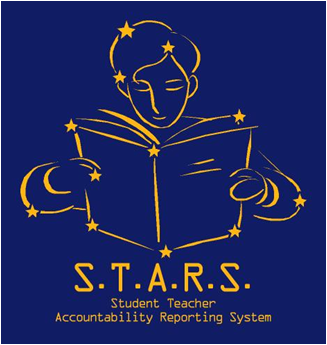 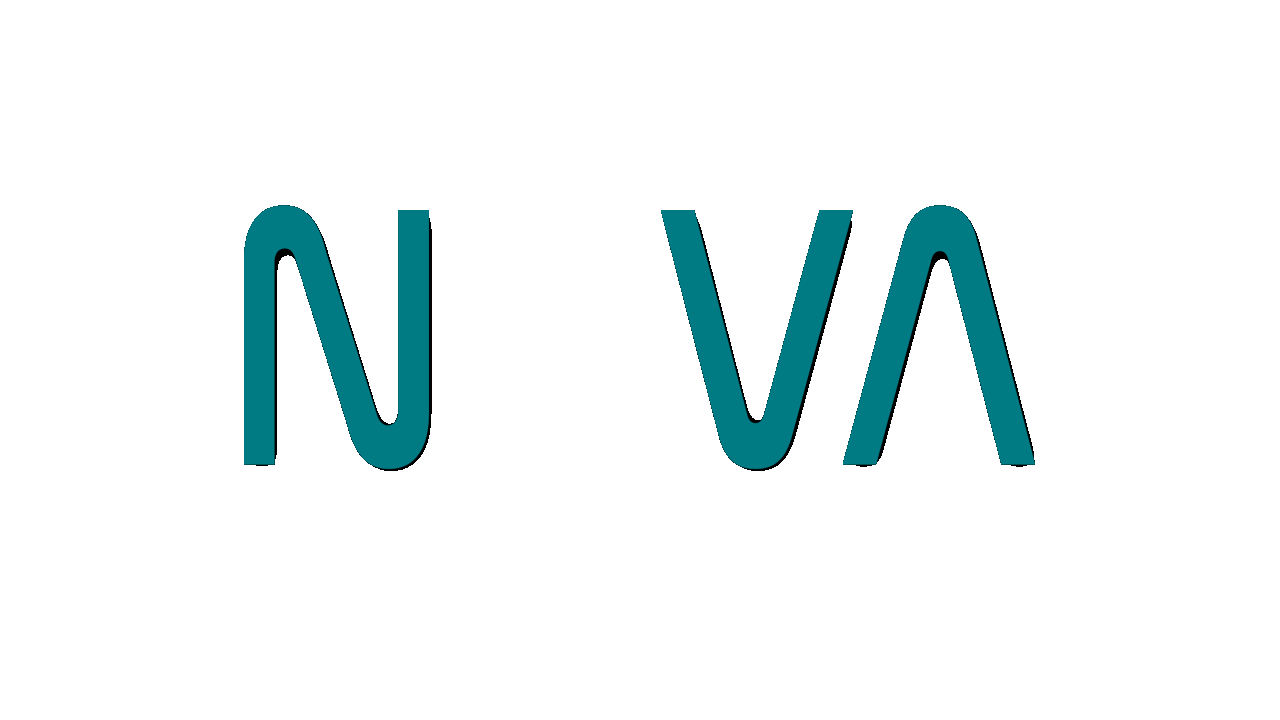 STARS/Nova Conference2023
Investing for tomorrow, delivering today.
[Speaker Notes: To change the  image on this slide, select the picture and delete it. Then click the Pictures icon in the placeholder to insert your own image.]
School Transportation Data
Public Education Department

School Transportation Bureau
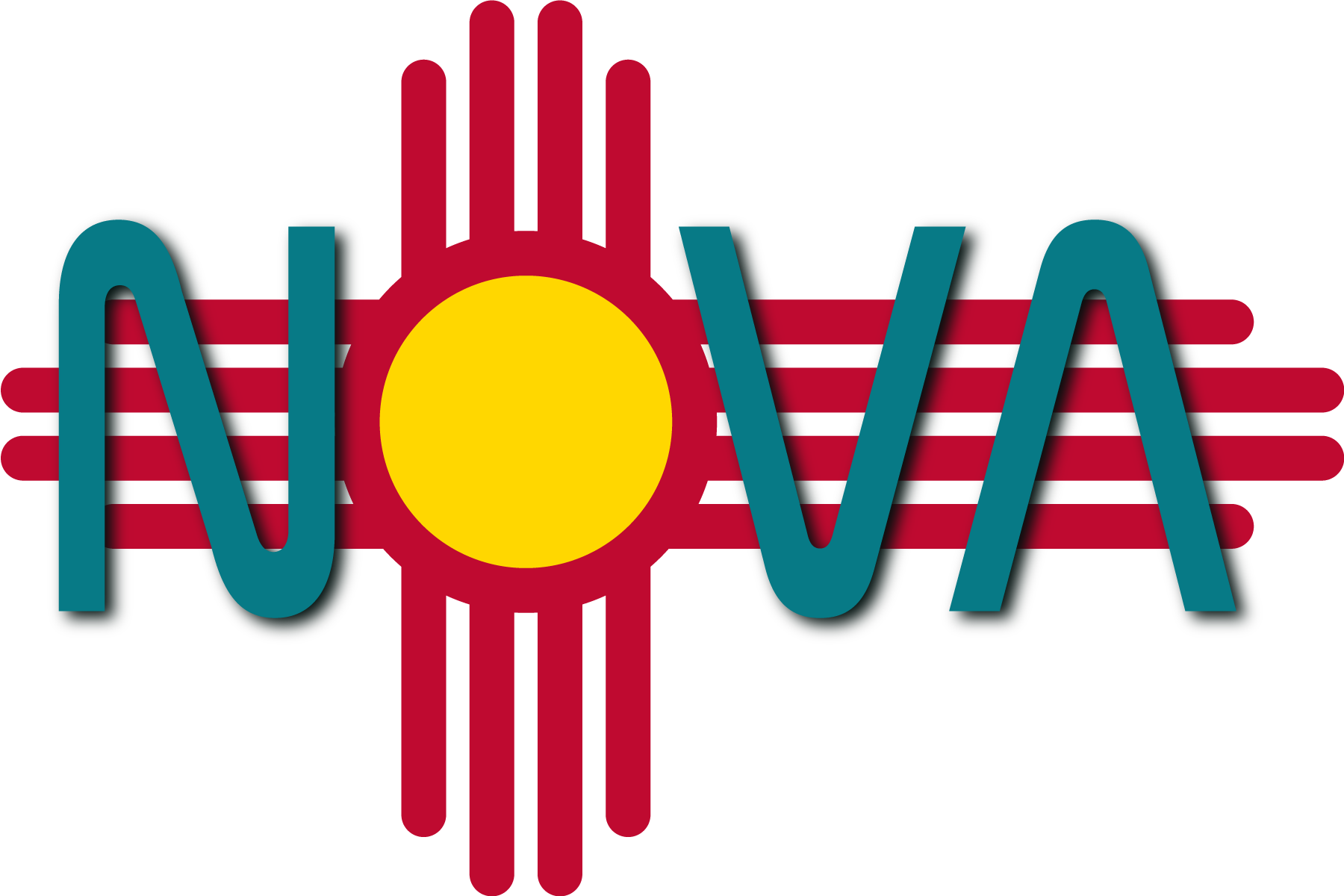 Investing for tomorrow, delivering today.
2
Meet The Presenters
Alyssa Marquez
School Transportation Financial Coordinator
Amanda Lupardus-Hernandez
School Transportation Director
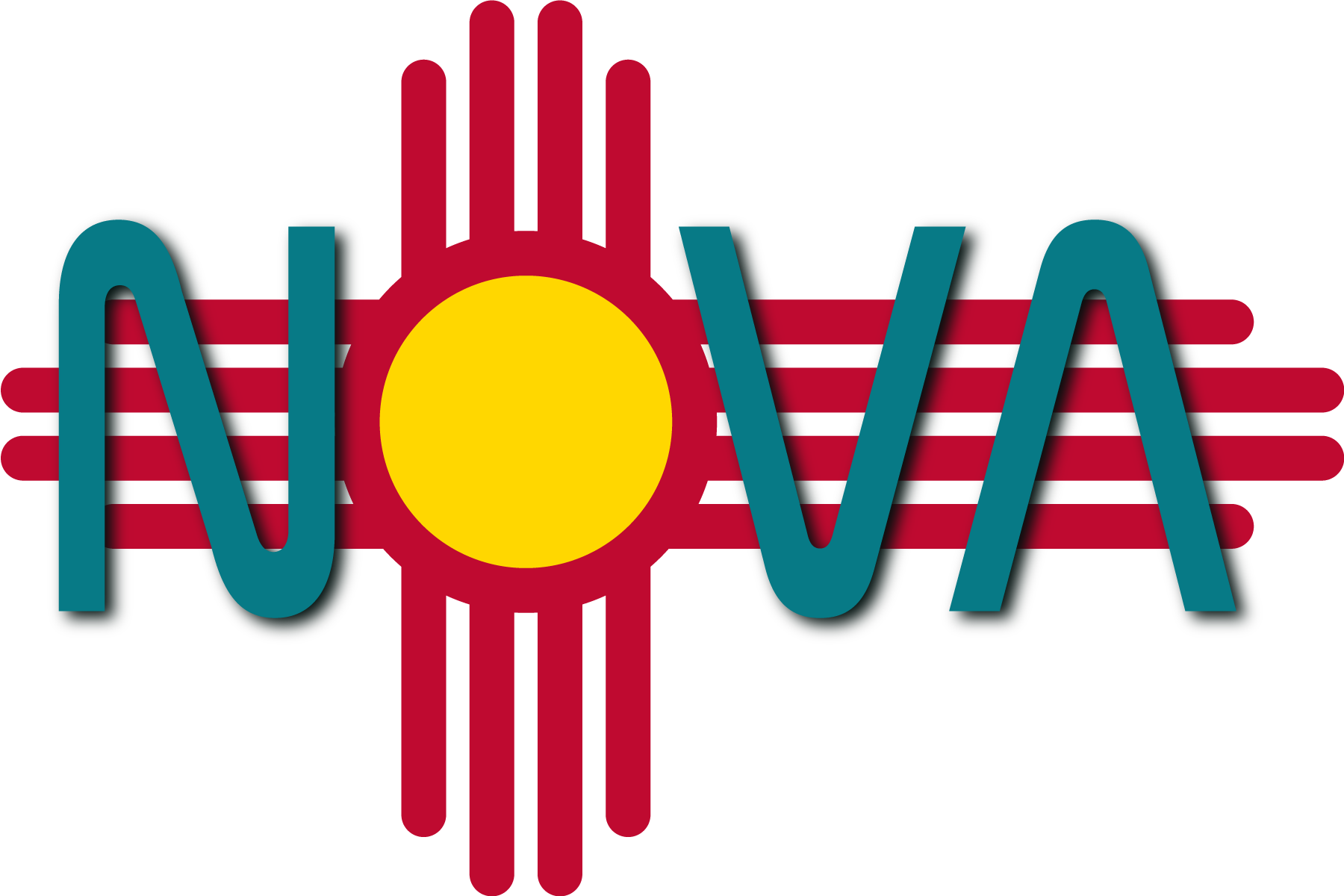 Investing for tomorrow, delivering today.
3
Goals
Ensure school districts and charter schools can:

Accurately report transportation data
Understand who/what should be reported
Understand the difference between category 1 and category 2 students
Understand what mileages should be reported
Understand data will affect FY25 allocations
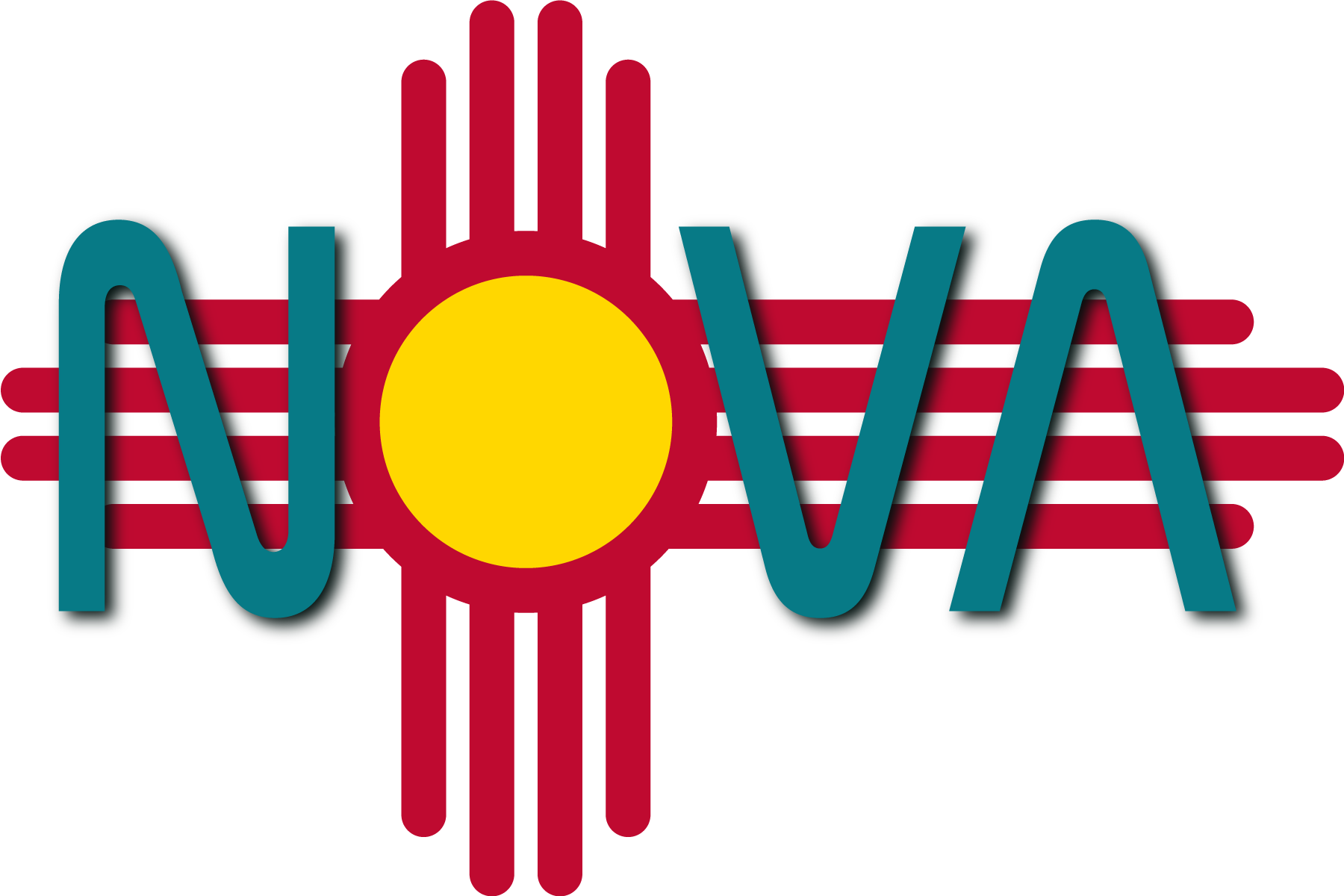 Investing for tomorrow, delivering today.
4
Reporting Dates
Regular to-and-from transportation submits data on 80th and 120th day

80th day: December 1st, 2023
120th day: February 14th, 2024
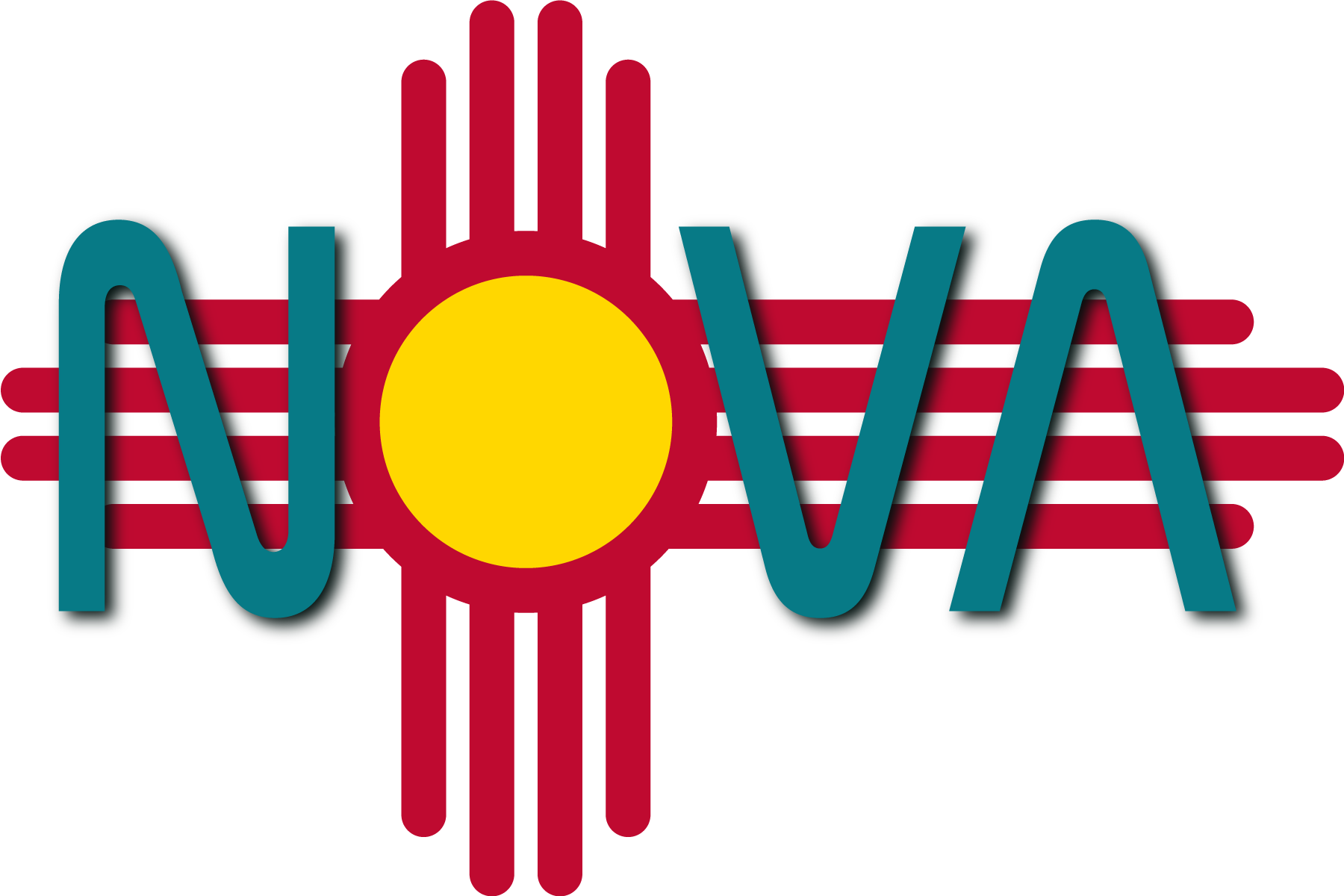 Investing for tomorrow, delivering today.
5
Required Data
Regular To-and-From Transportation

Only report students that are eligible and riding.
All transportation templates must be submitted to include ridership, miles, per capita miles, buses, SPED buses, and the number of school days.
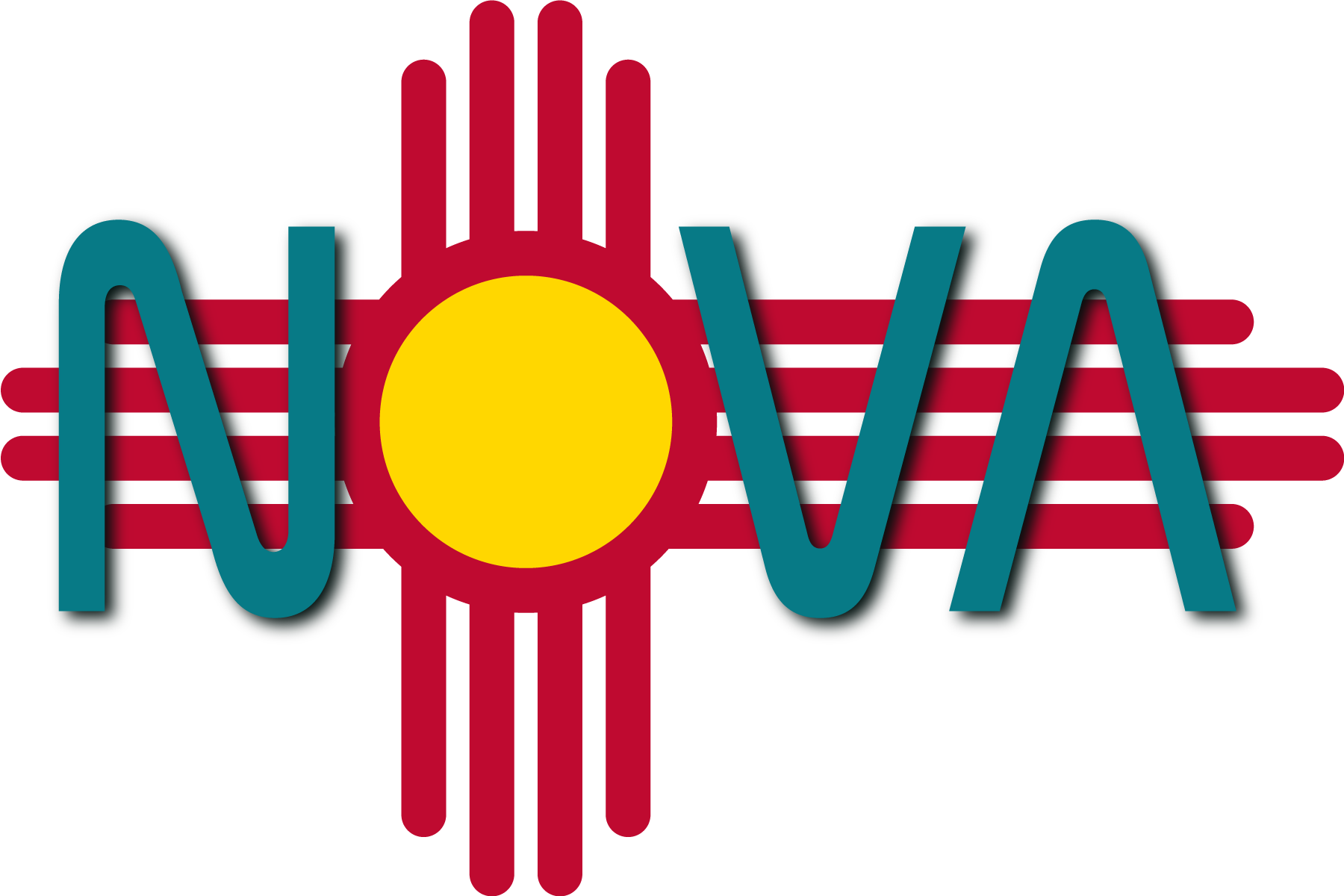 Investing for tomorrow, delivering today.
6
Ridership Data
22-8-29 Transportation Distributions; Reports; Payments

A. On the 2nd and 3rd reporting date of each year, each local school board of a school district and governing body of a state-chartered charter school shall report to the state transportation director…

(3) The number of students, including special education students, transported on each reporting date of the current year.

(6) The number of total miles traveled for each school district or state-chartered schools per capita feeder route.
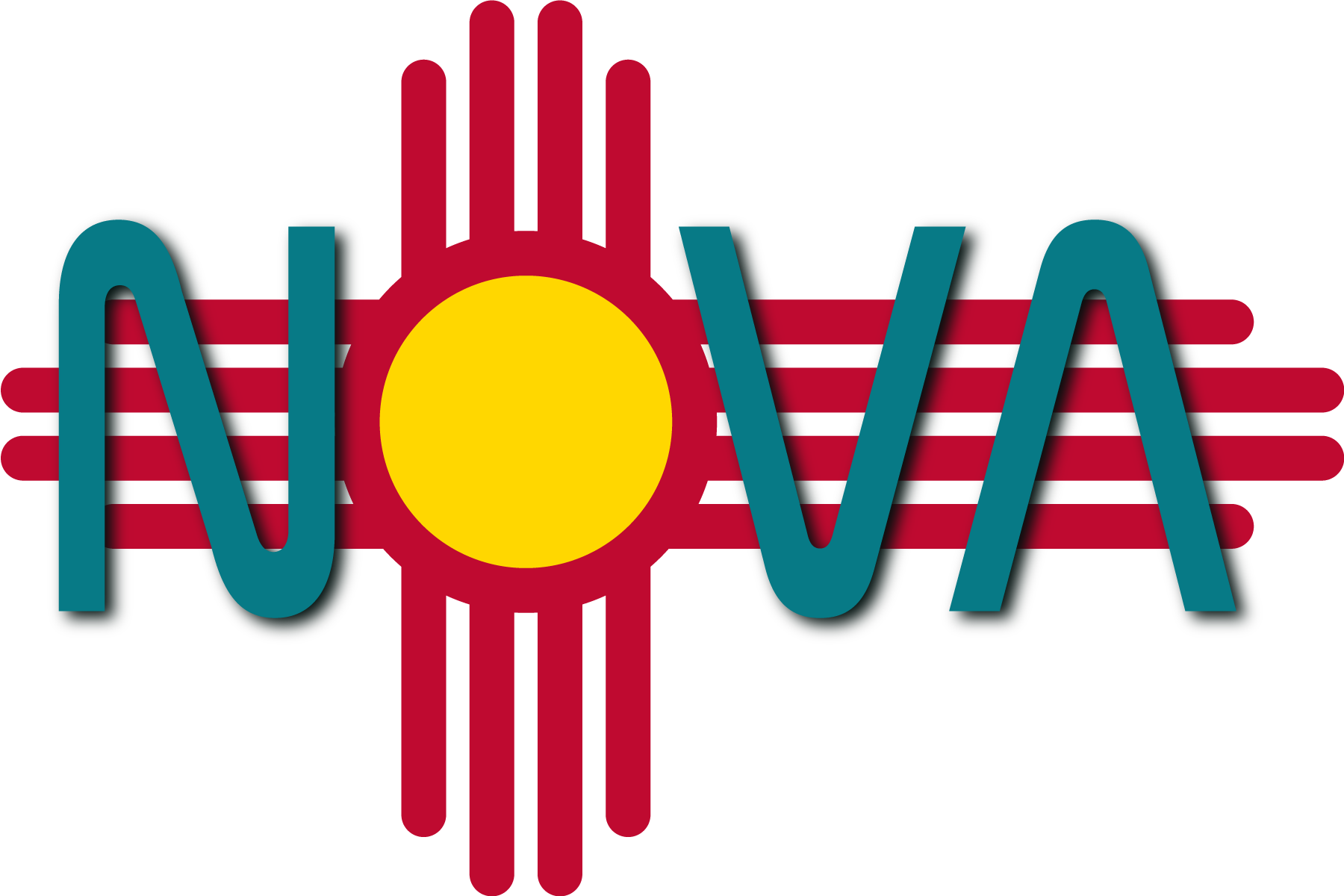 Investing for tomorrow, delivering today.
7
Ridership Data
Category 1

All regular education students K-12 and 3Y/4Y special education students not requiring an accommodation or special service.
A student counted in category 1 cannot be counted in category 2. These students are identified with a program code of “BUS” for regular to-and-from; and “BSCE” for continuing education.
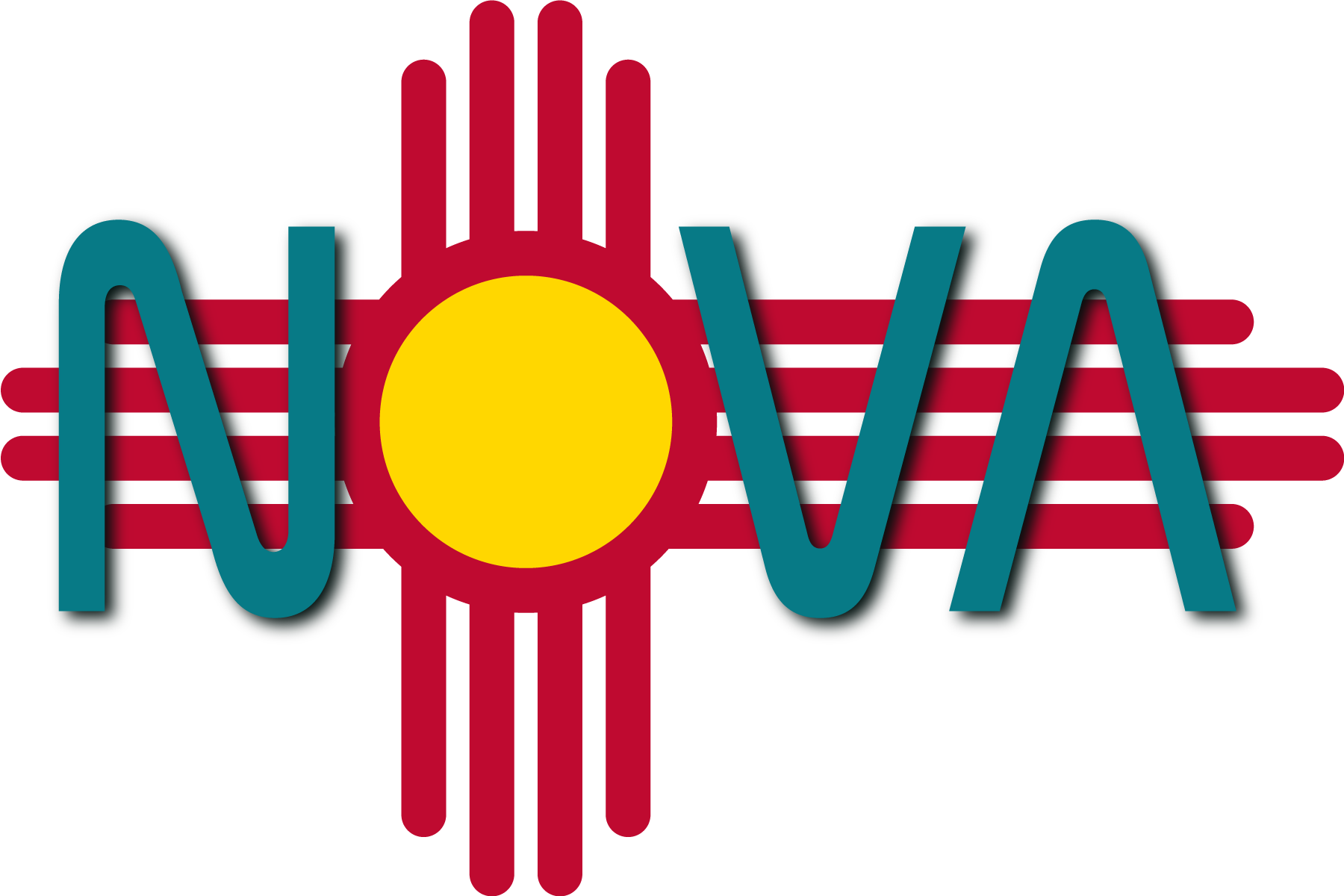 Investing for tomorrow, delivering today.
8
Ridership Data
Category 2

All students with disabilities in grades K-12 and 3Y/4Y who are receiving transportation services.
Students counted in category 2 cannot be counted in category 1. The student must have an IEP requiring an accommodation or special service (wheelchair, aide on the bus, car seat, etc.). These students are identified with a program code of “BUSA”.
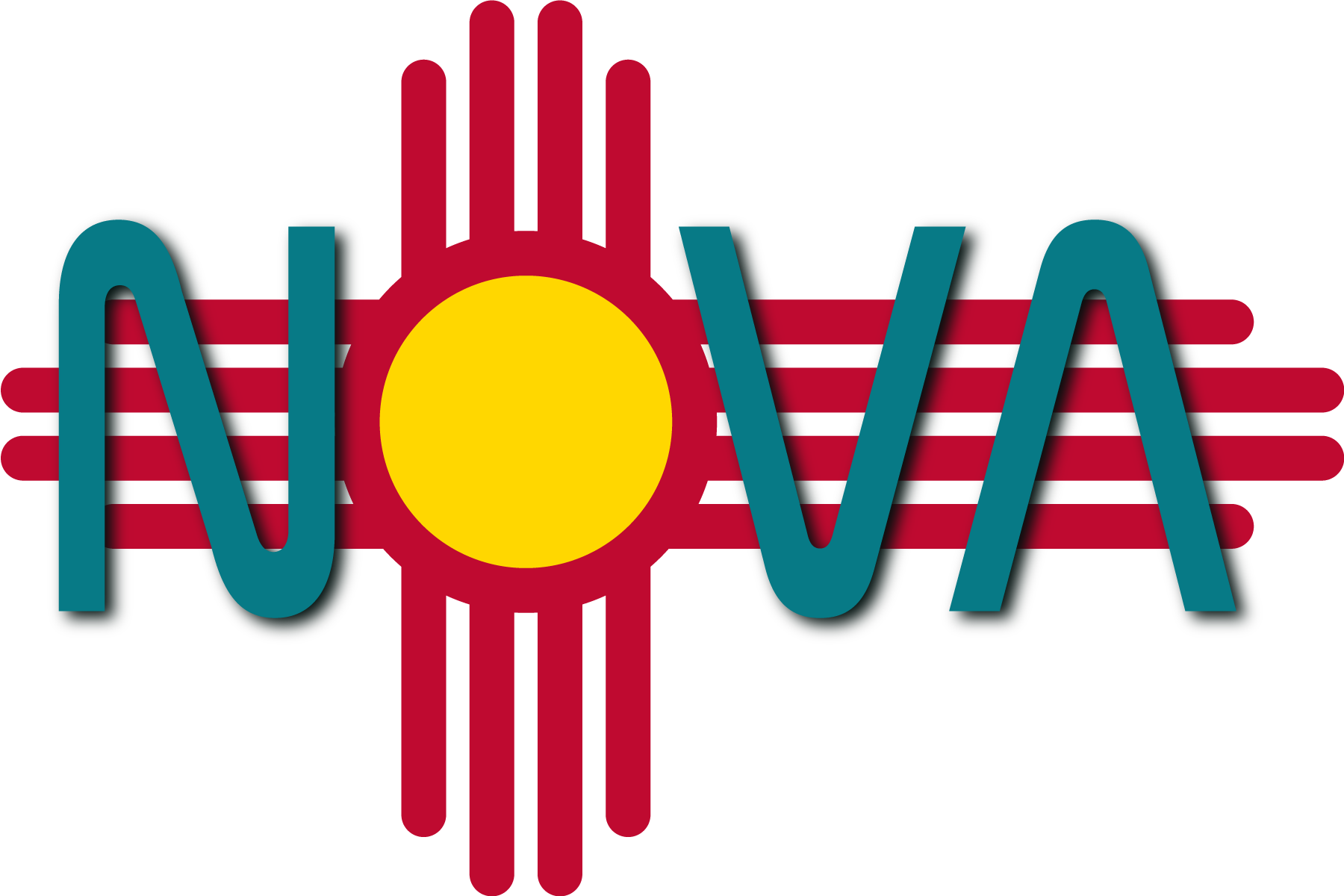 Investing for tomorrow, delivering today.
9
Mileage Data
Regular To-and-From School Routes

Regular to-and-from school bus routes are those which have been established for the purpose of transporting eligible children to school in the morning and back home in the afternoon at the end of the school day (during the regular school day calendar). These routes transport eligible children from their homes or a designated school bus stop (hub) all the way to school. These transportation services must be performed by use of a school bus or per capita feeder agreement.
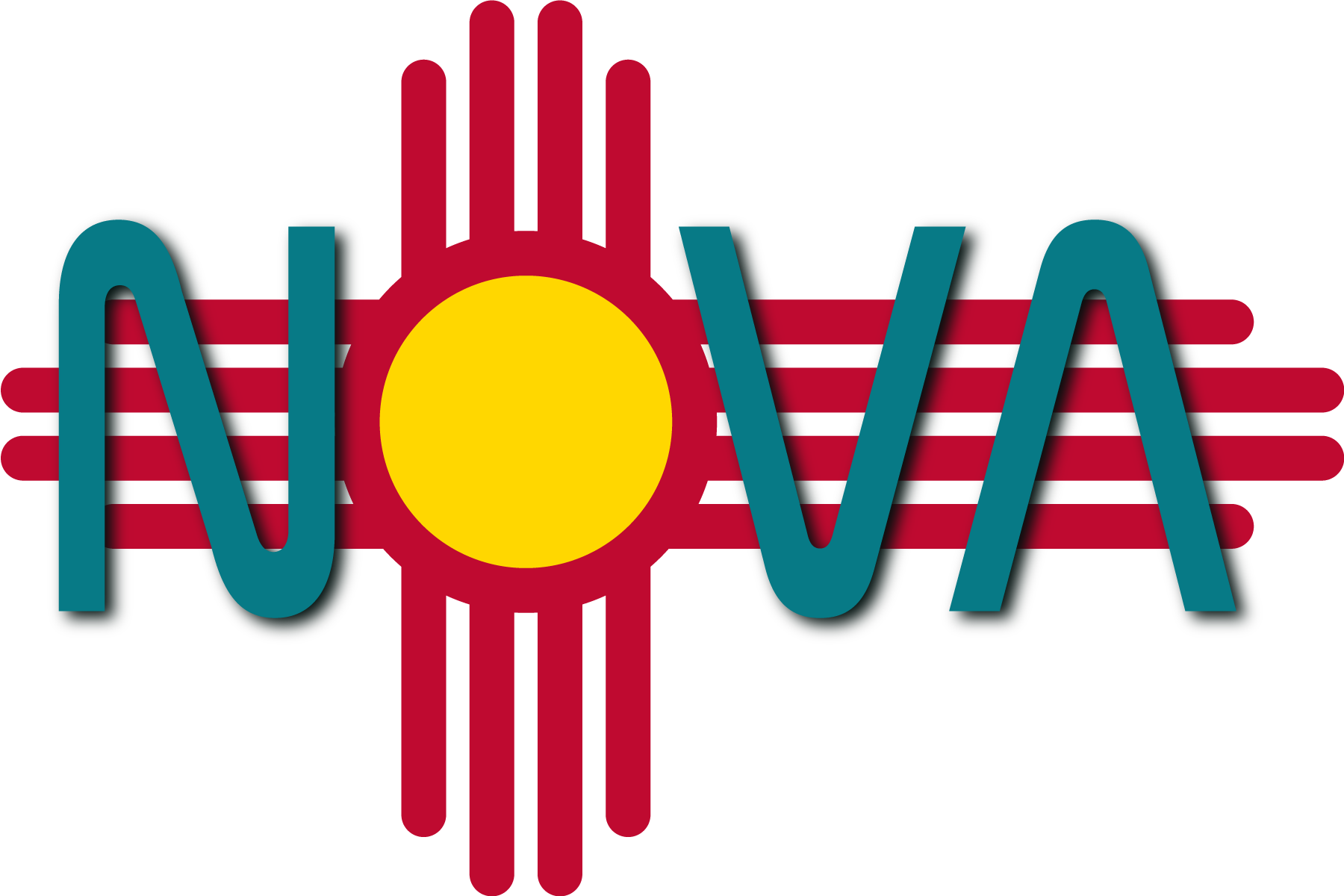 Investing for tomorrow, delivering today.
10
Mileage Data
School districts and charter schools must report:
Essential deadhead mileage
Live route mileage
Vocational mileage
Per capita feeder mileage

School districts and charter schools cannot report:
Non-essential deadhead mileage
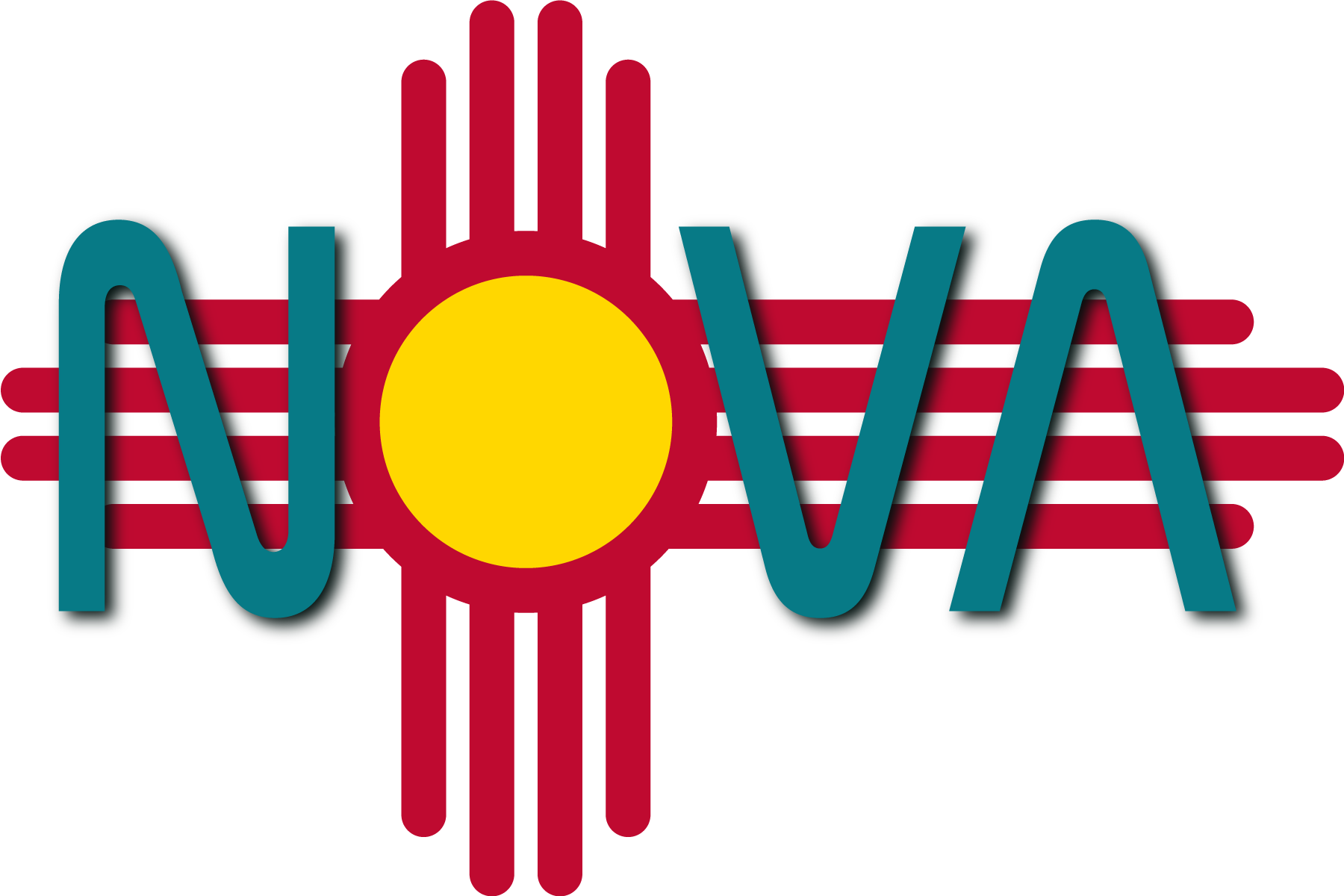 Investing for tomorrow, delivering today.
11
Mileage Data
Non-Essential
Deadhead Mileage
School
Live Route
Mileage
Essential
Deadhead
Mileage
Bus Lot
Storage
First Stop
Last Stop
Essential
Deadhead
Mileage
Non-Essential
Deadhead Mileage
Live Route
Mileage
School
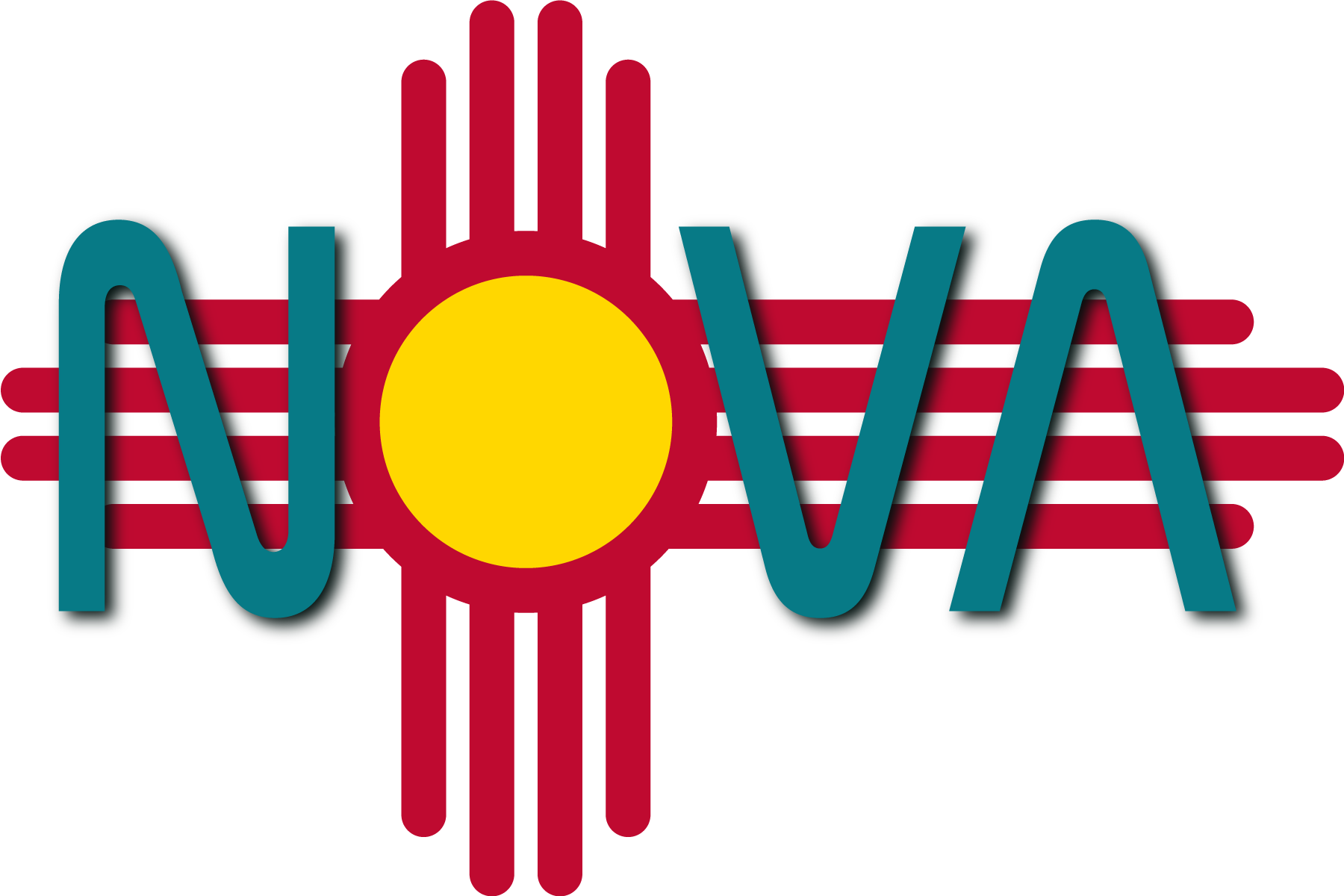 Investing for tomorrow, delivering today.
12
Mileage Data
Essential Deadhead Mileage (Reportable)

Mileage from the bus lot to the first stop in the morning and miles back to the bus lot or storage location after the last stop after school.
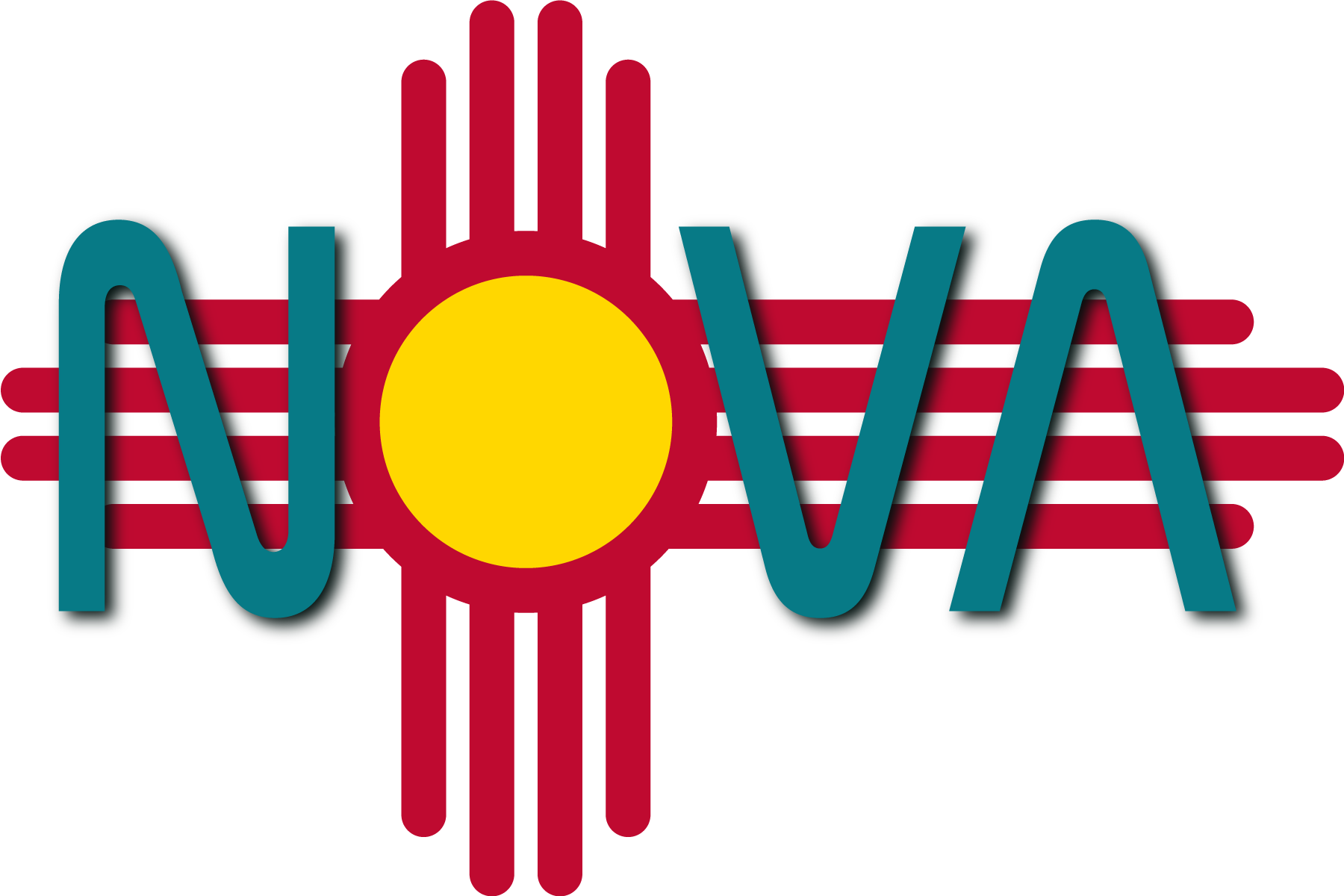 Investing for tomorrow, delivering today.
13
Mileage Data
Non-Essential
Deadhead Mileage
School
Live Route
Mileage
Essential
Deadhead
Mileage
Bus Lot
Storage
First Stop
Last Stop
Essential
Deadhead
Mileage
Non-Essential
Deadhead Mileage
Live Route
Mileage
School
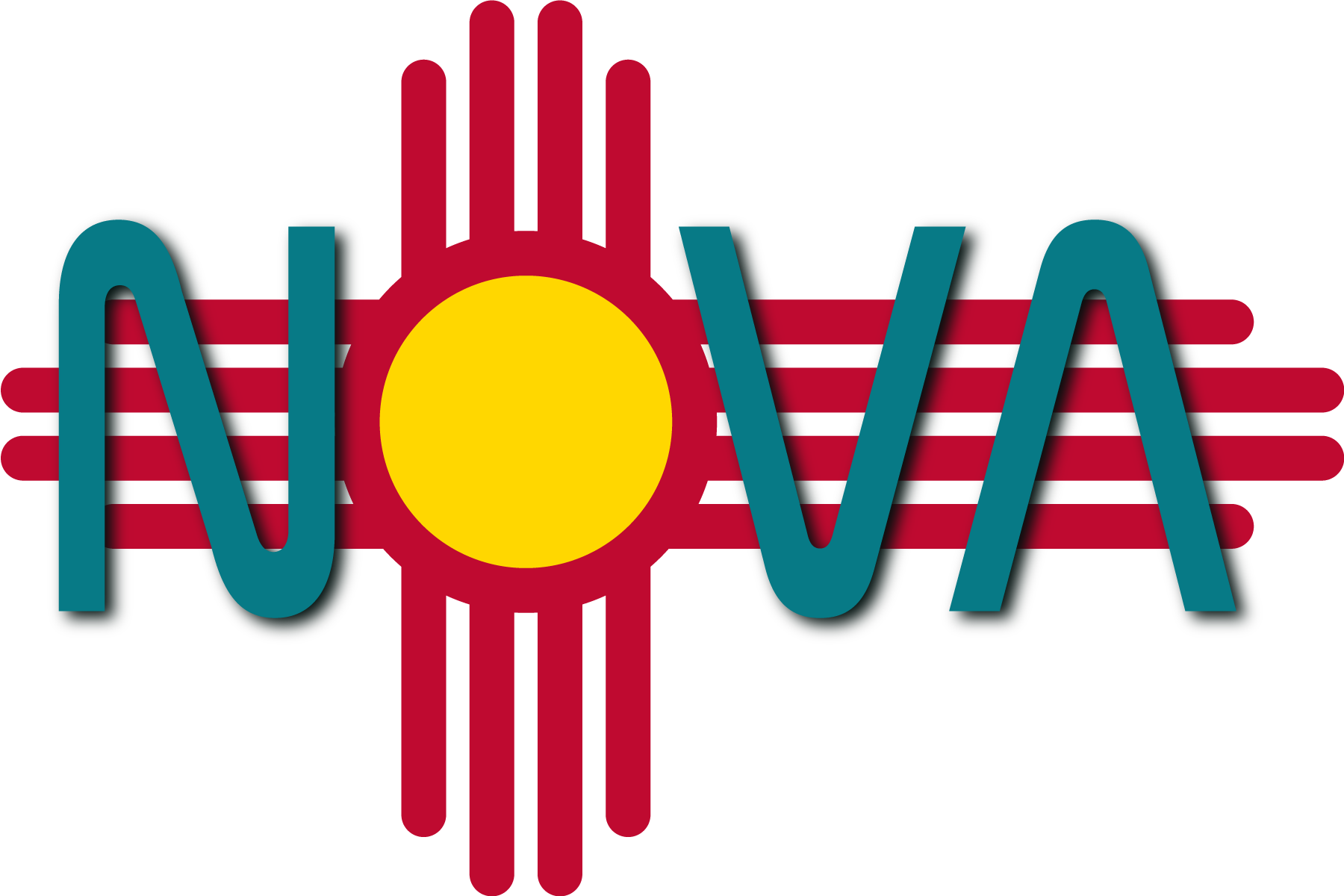 Investing for tomorrow, delivering today.
14
Mileage Data
Live Route Mileage (Reportable)

The mileage from the point where the first pupil boards the bus to the school where the last pupil alights; and from the school where the first pupil boards the bus to the point where the last pupil alights.
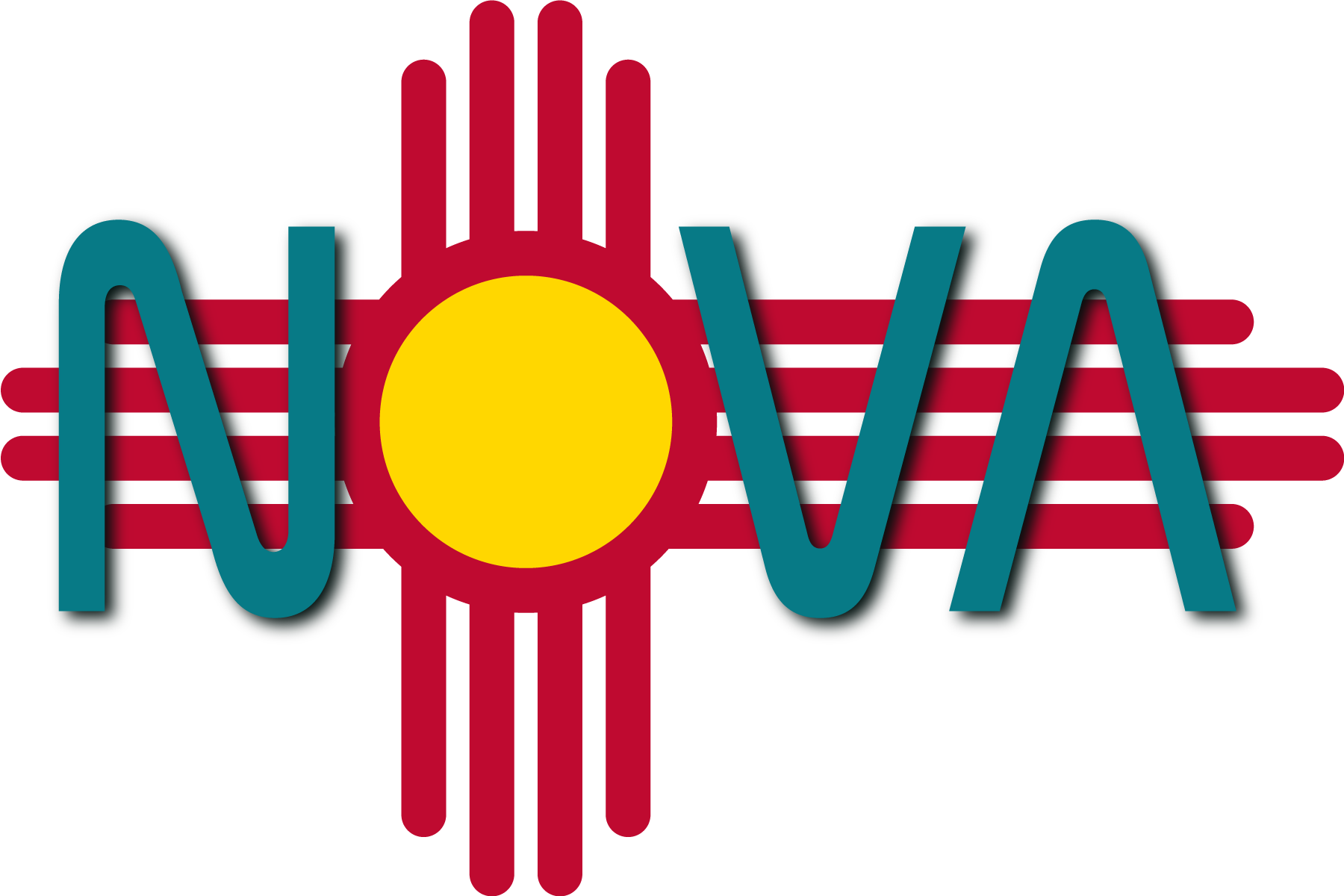 Investing for tomorrow, delivering today.
15
Mileage Data
Vocational Mileage (Reportable)

Vocational mileage will be reported the same as the regular school bus route, on the daily live mileage; mileage from the point where the first pupil boards the bus to the school where the last pupil alights; and from the school where the first pupil boards the bus to the point where the last pupil alights.
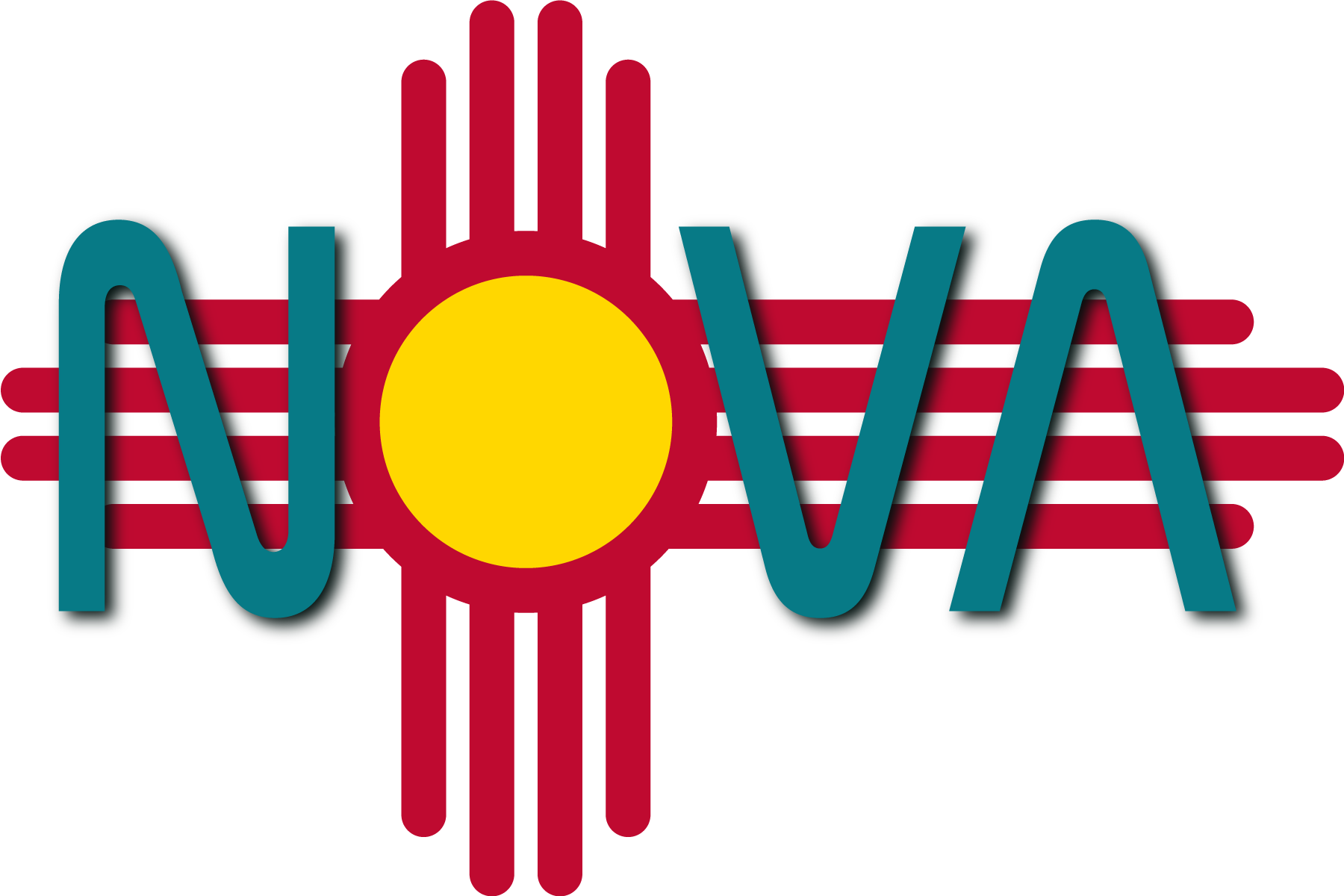 Investing for tomorrow, delivering today.
16
Mileage Data
Non-Essential
Deadhead Mileage
School
Live Route
Mileage
Essential
Deadhead
Mileage
Bus Lot
Storage
First Stop
Last Stop
Essential
Deadhead
Mileage
Non-Essential
Deadhead Mileage
Live Route
Mileage
School
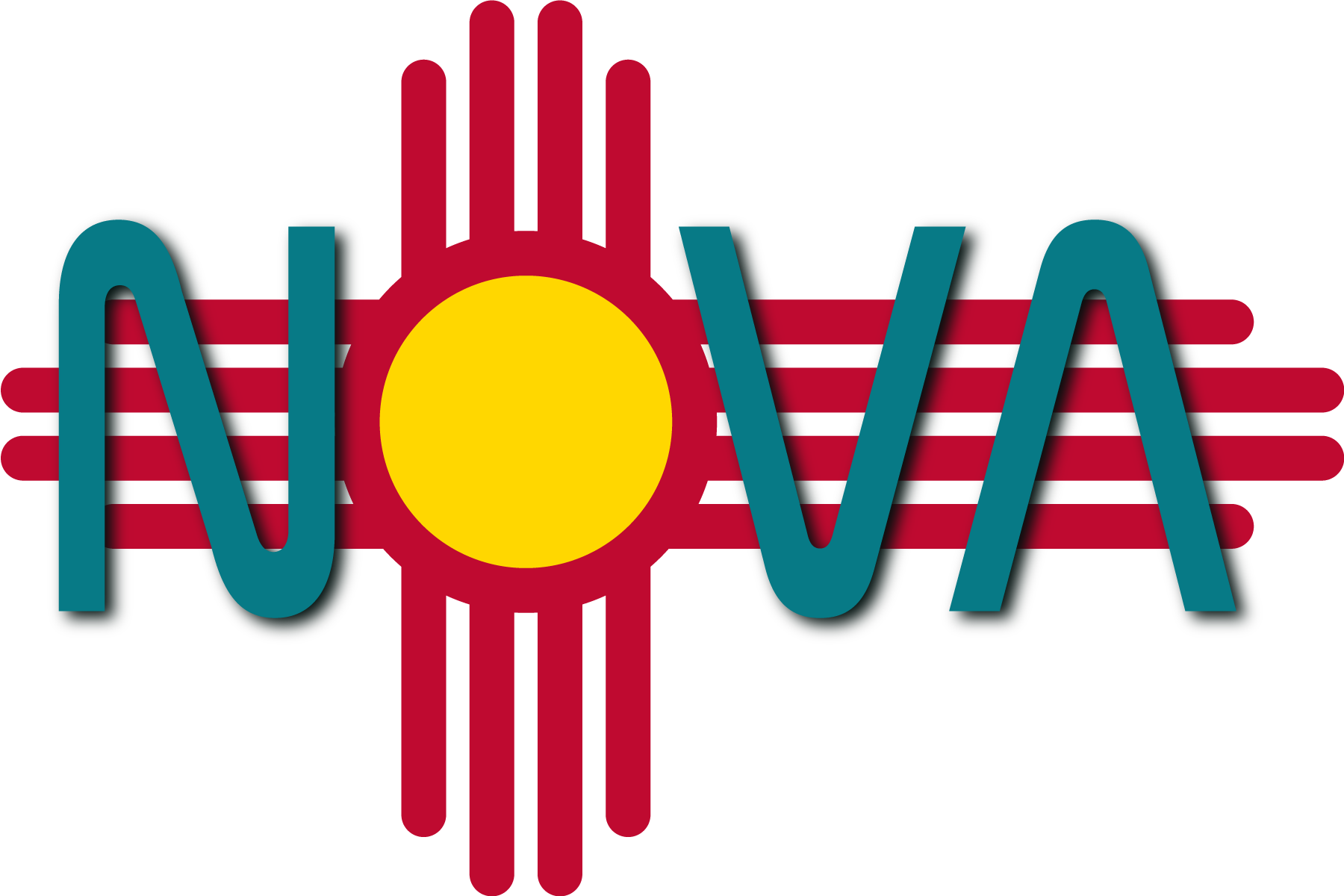 Investing for tomorrow, delivering today.
17
Mileage Data
Non-Essential Deadhead Mileage (Non-Reportable)

Total mileage does not include mileage from the last morning school stop back to the bus lot or daytime storage location back to the mid-day or afternoon school.
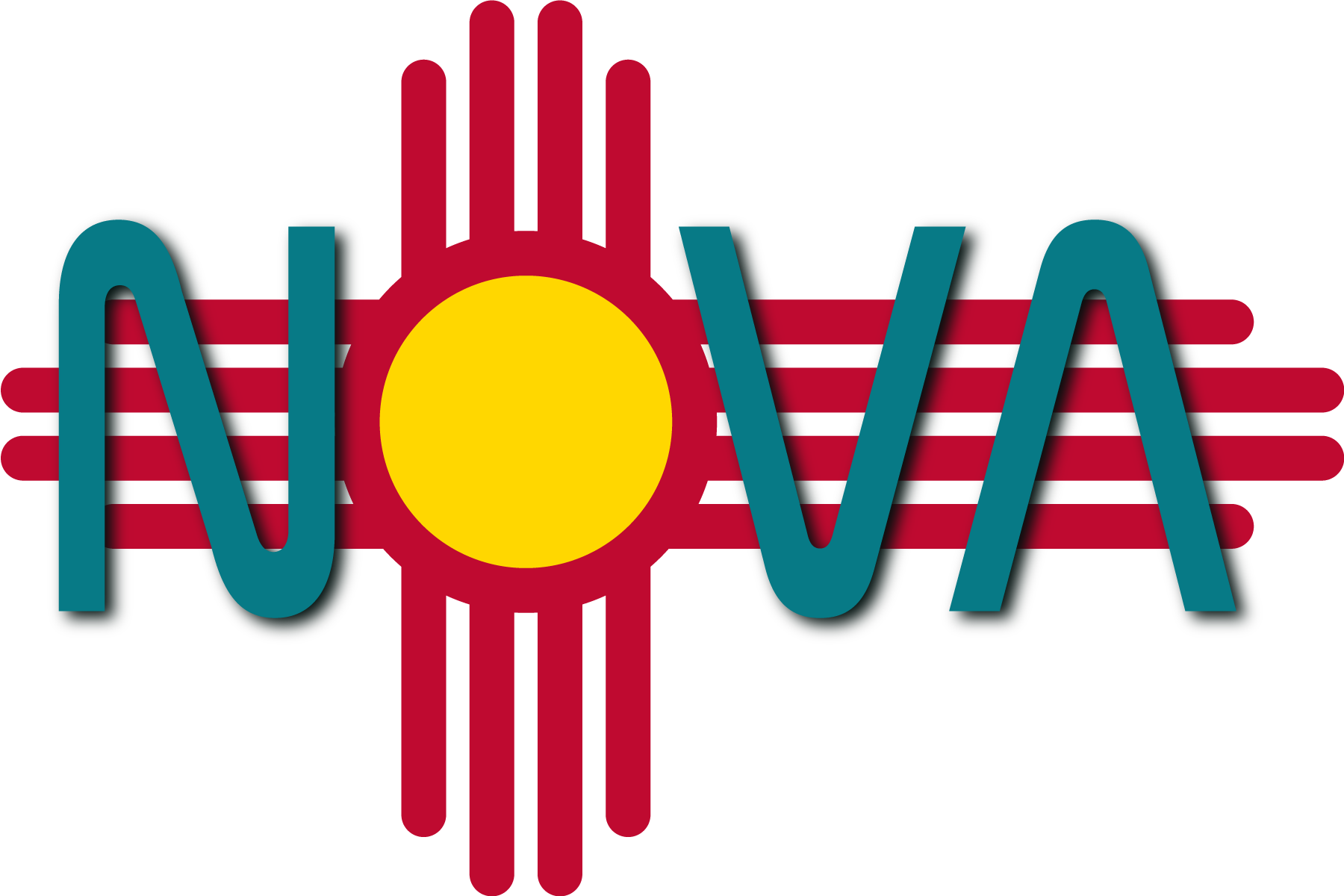 Investing for tomorrow, delivering today.
18
Mileage Data
Non-Essential
Deadhead Mileage
School
Live Route
Mileage
Essential
Deadhead
Mileage
Bus Lot
Storage
First Stop
Last Stop
Essential
Deadhead
Mileage
Non-Essential
Deadhead Mileage
Live Route
Mileage
School
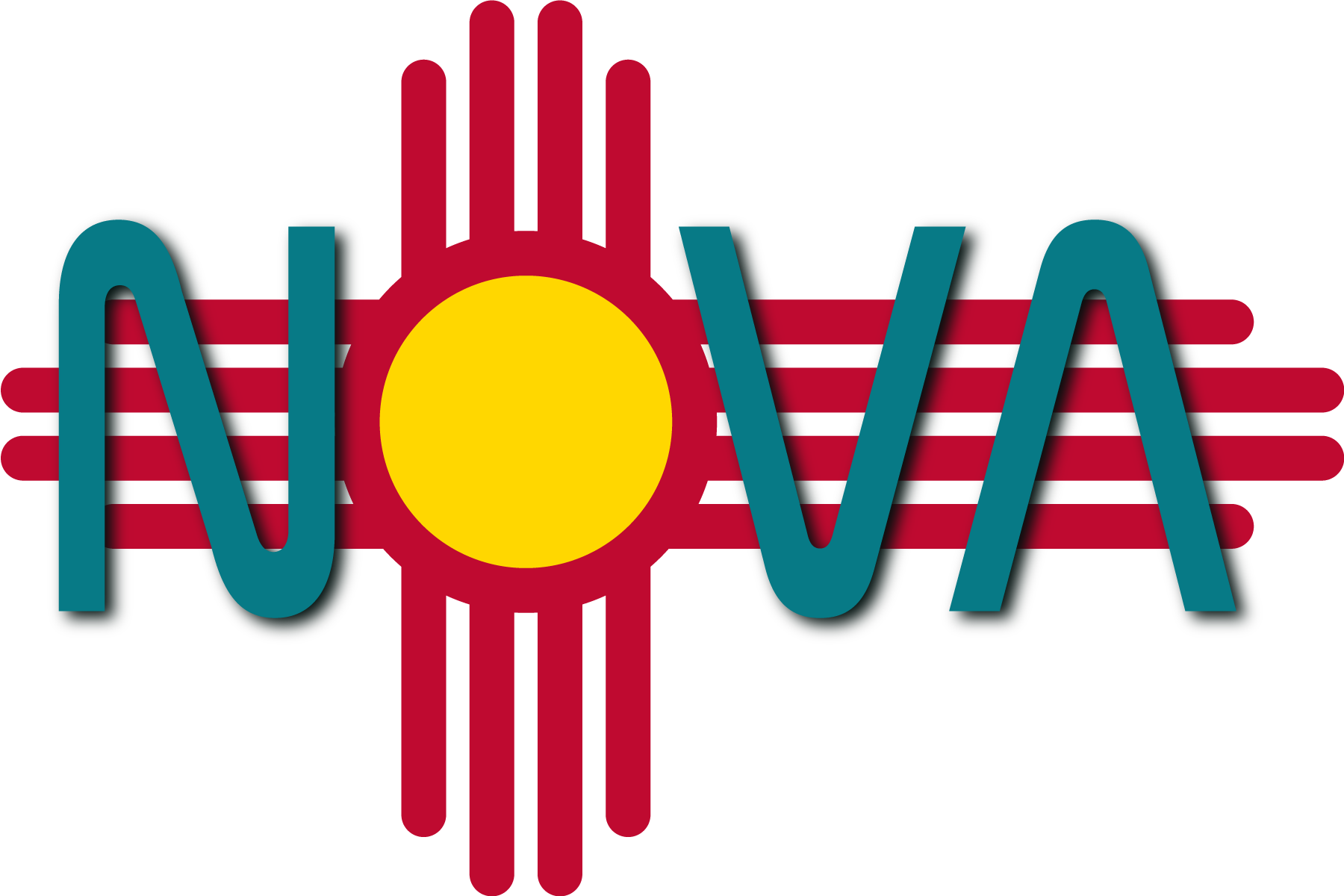 Investing for tomorrow, delivering today.
19
Mileage Data
Per Capita Feeder Mileage (Reportable)

To provide a per capita reimbursement to a parent or guardian in cases where regular school bus transportation is impractical because of distance, road conditions, or sparseness of population.
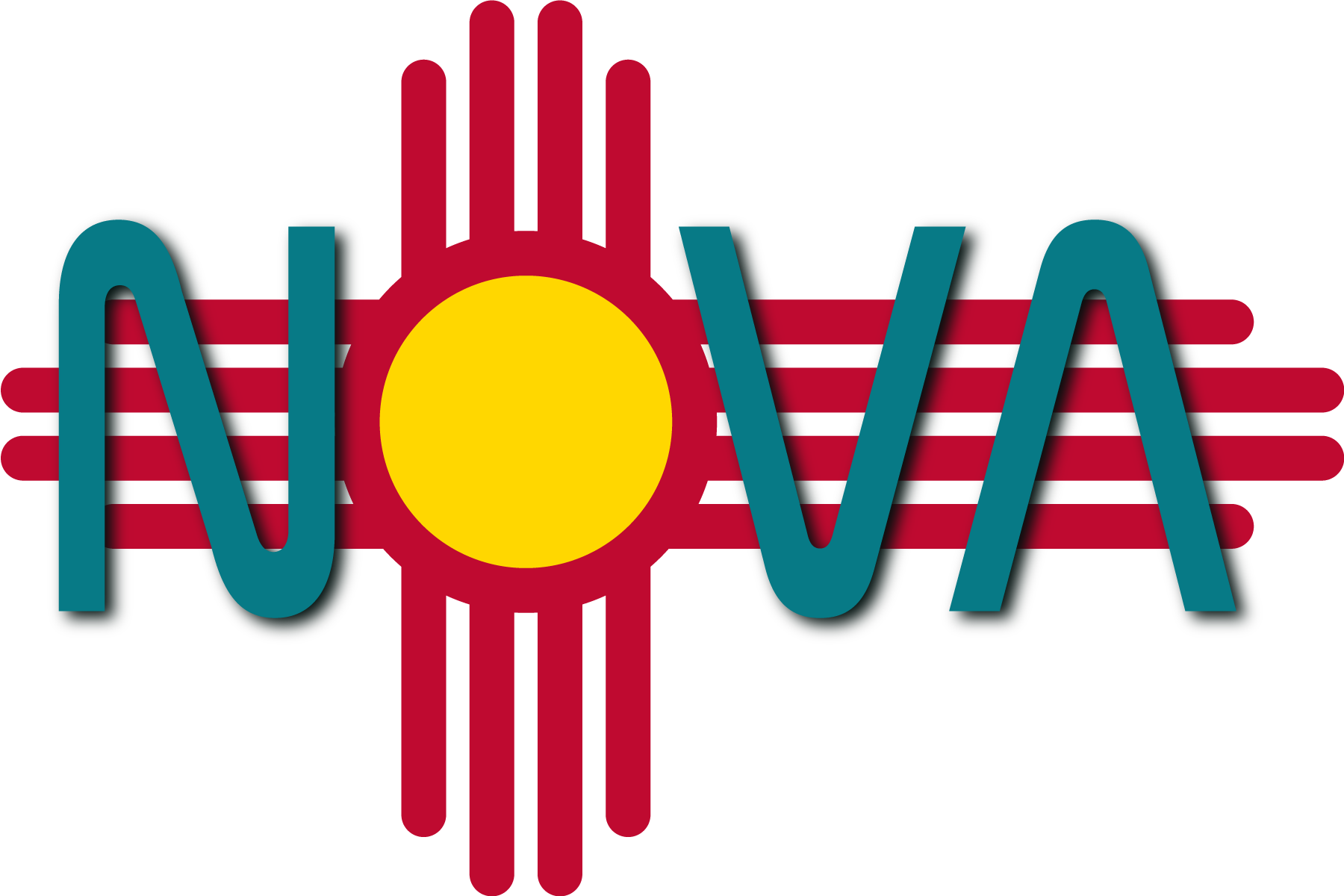 Investing for tomorrow, delivering today.
20
Bus Data
All buses must be entered into STARS/Nova, including activity buses and spares.
Only regular to-and-from buses used on the specific reporting date shall be marked “YES” if in use; “NO” if not in use.
No mileage should be reported for buses not in use.
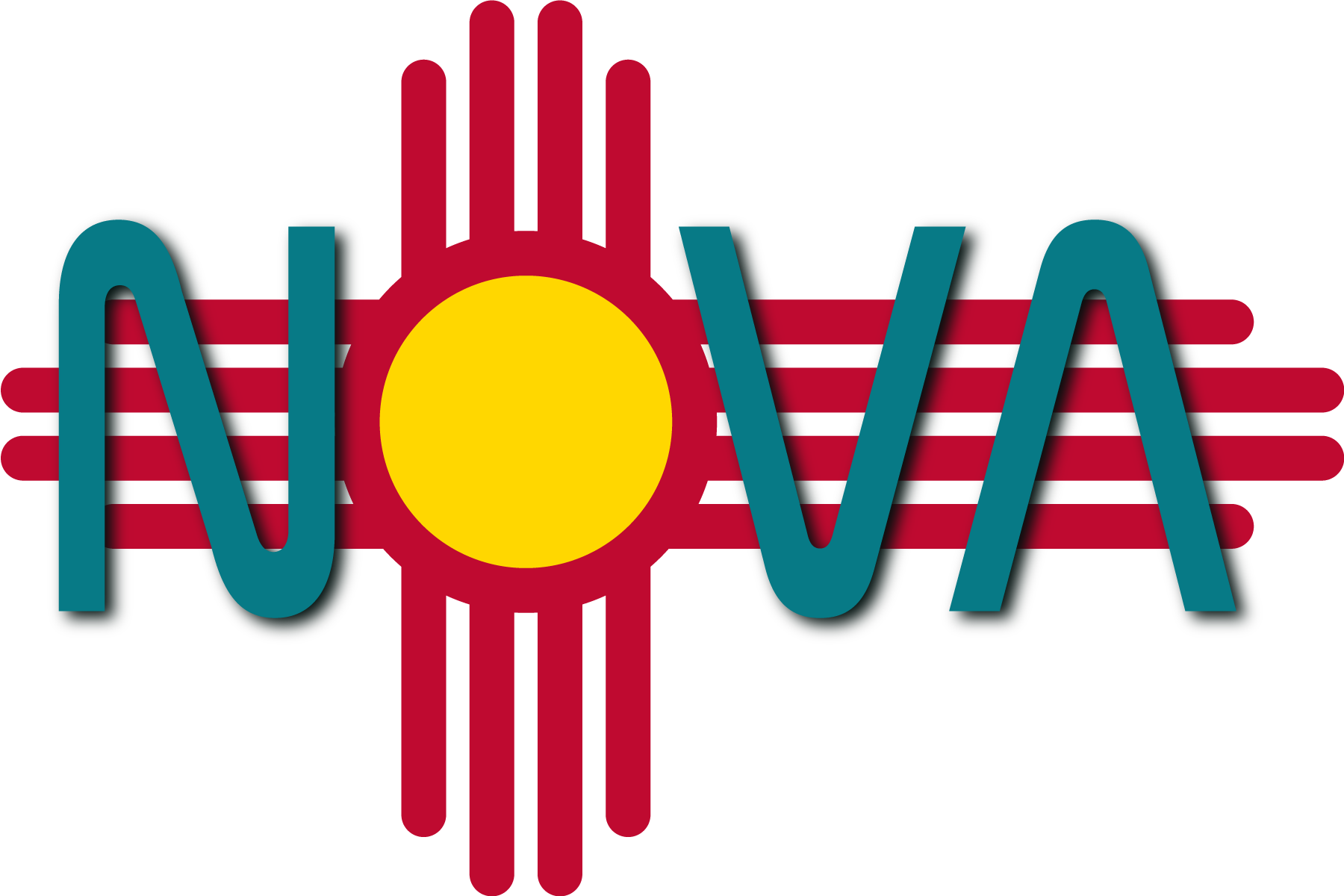 Investing for tomorrow, delivering today.
21
Certification Form
The School Transportation Bureau will not finalize the data review until the certification report has been submitted.
Certification report needs to be signed by the superintendent or charter school head administrator.
* Certification report does not require a notarization anymore.
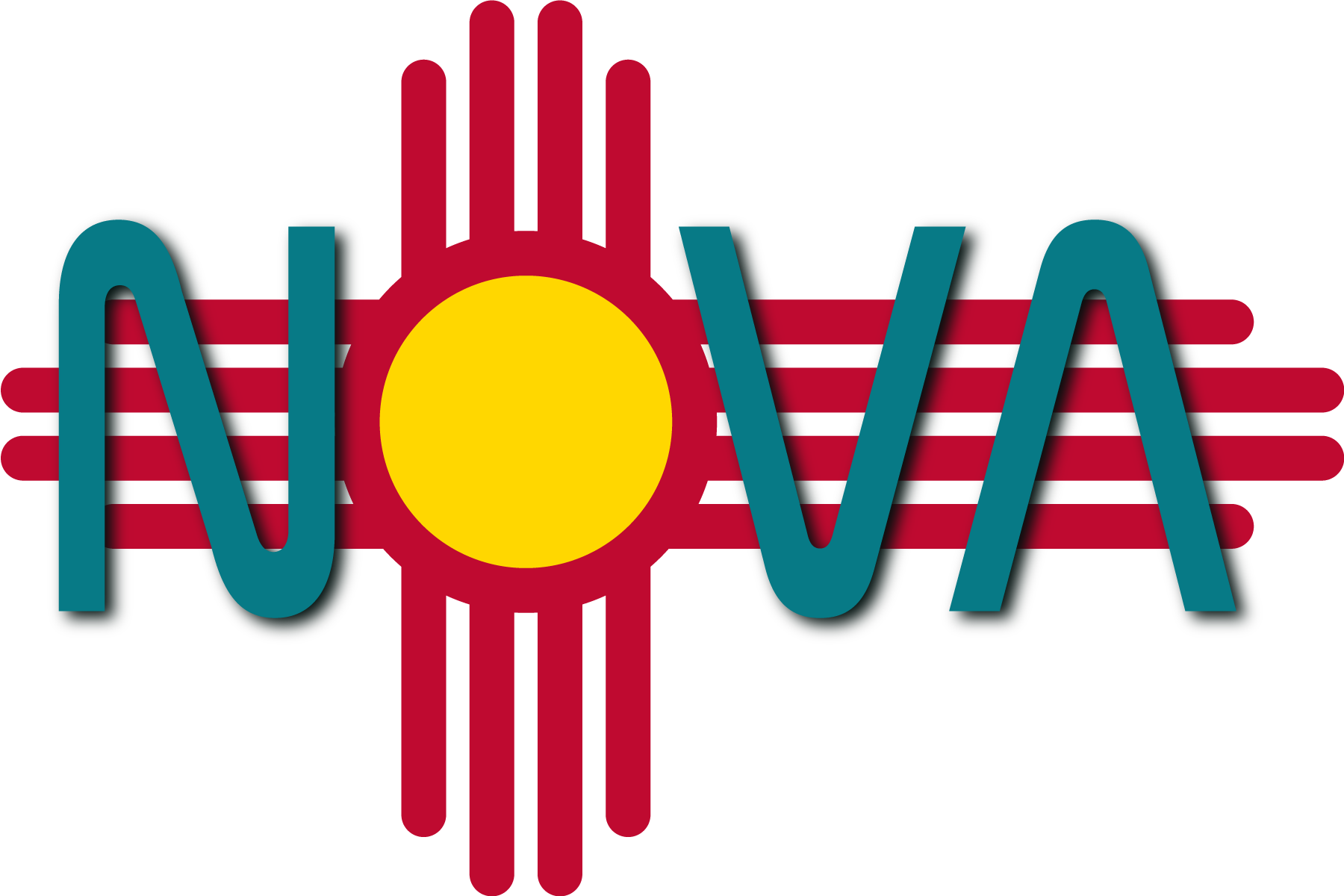 Investing for tomorrow, delivering today.
22
Why Do I Need to Report?
All data submitted in the current year is utilized to determine next years allocations.
Inaccurate data submitted will also affect the allocation.
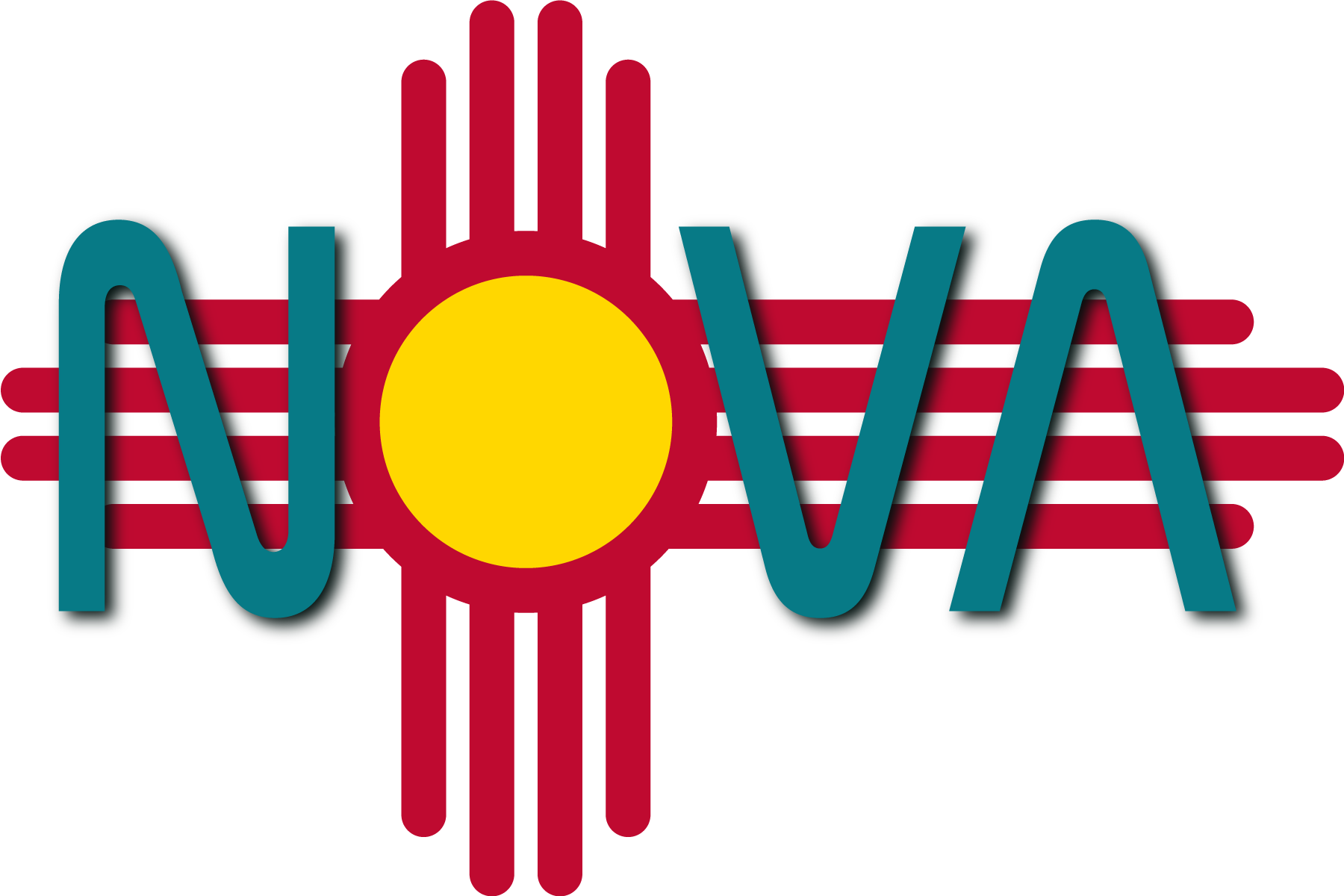 Investing for tomorrow, delivering today.
23
Summary
Understand who/what is to be reported for all reporting dates
On 80th and 120th day, only those who ride on the reporting dates are reported
Understand what miles should be reported
Review data before submitting certification form
Sign and submit certification form to School Transportation Bureau
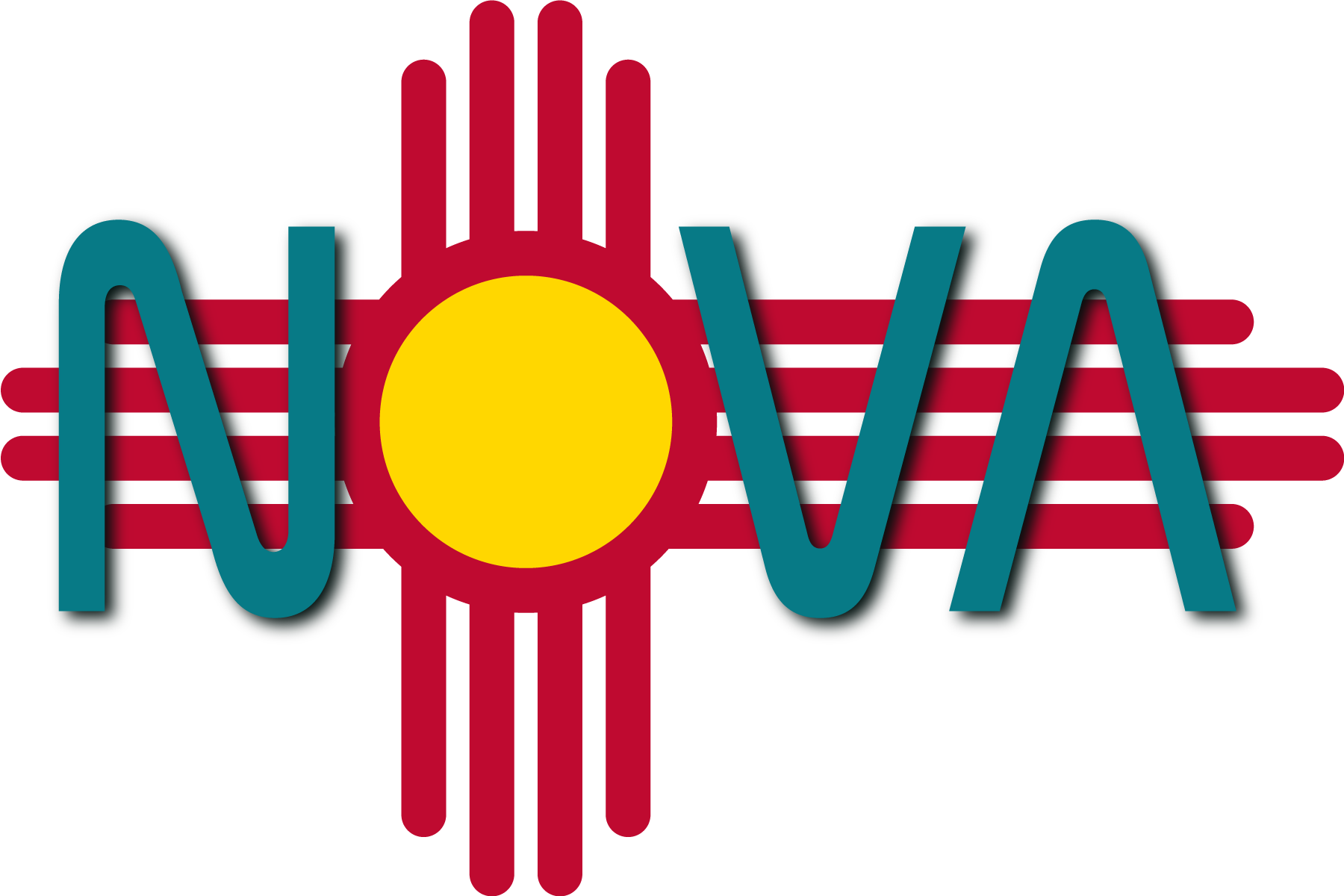 Investing for tomorrow, delivering today.
24
Questions?
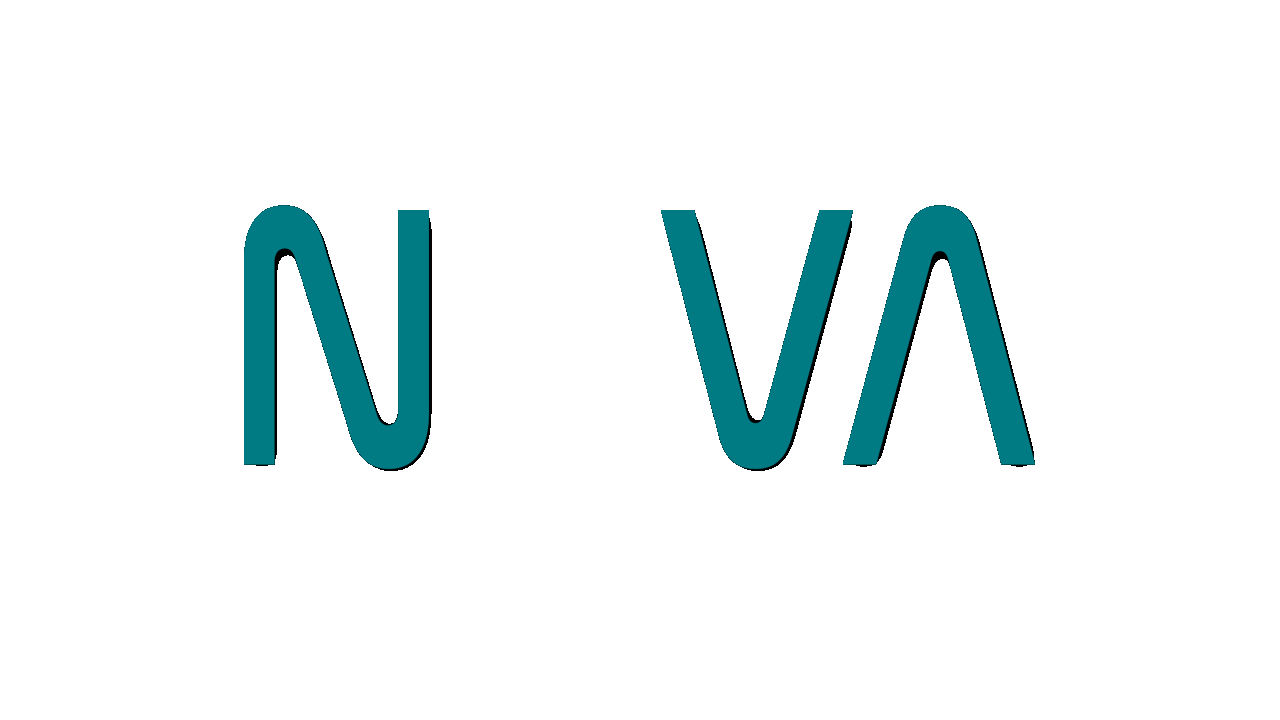 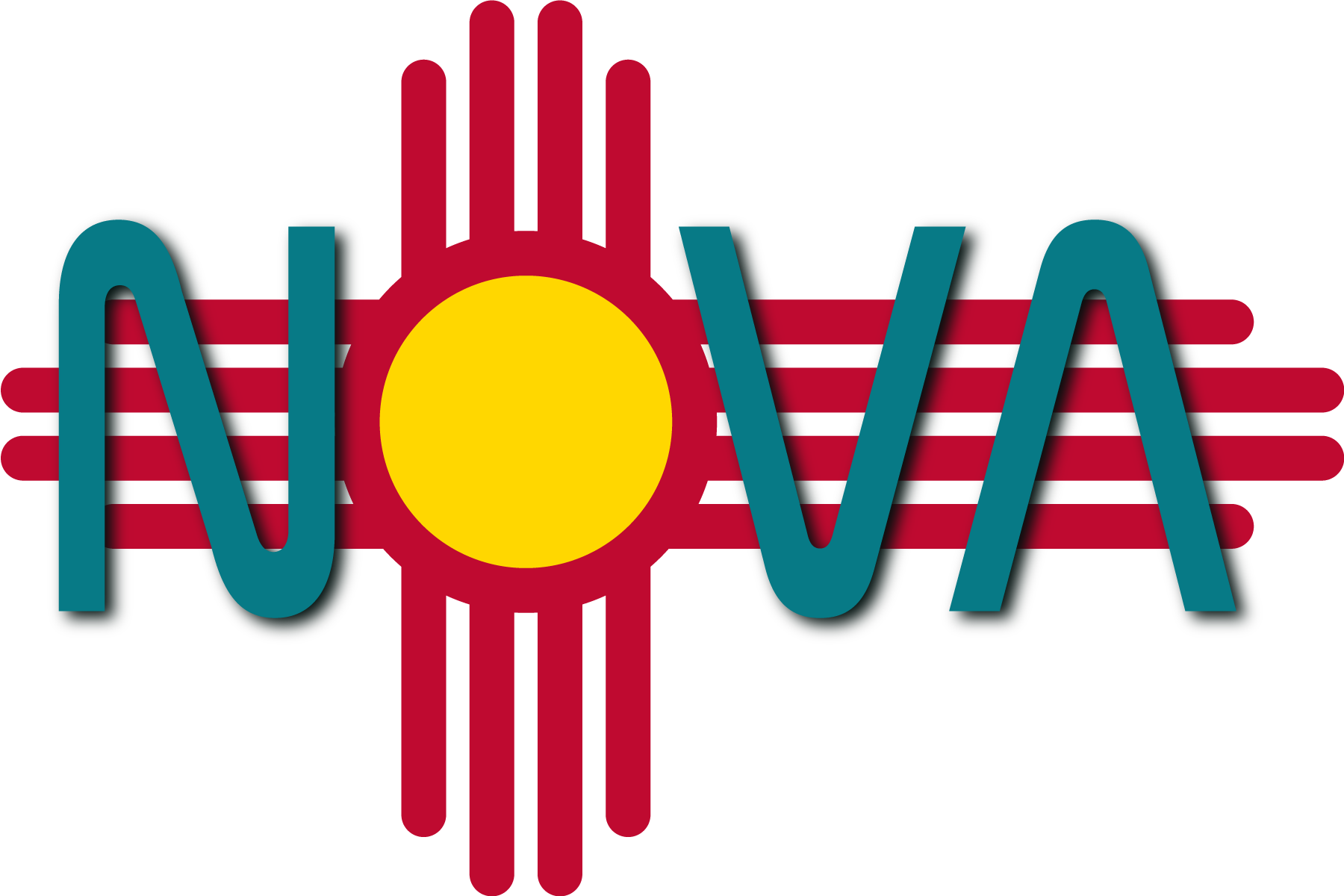 Investing for tomorrow, delivering today.
25
Thank You!
Contact Information
Amanda Lupardus-Hernandez:
505-677-6692 or amanda.lupardus@ped.nm.gov
Alyssa Marquez:
505-629-5821 or alyssa.marquez@ped.nm.gov
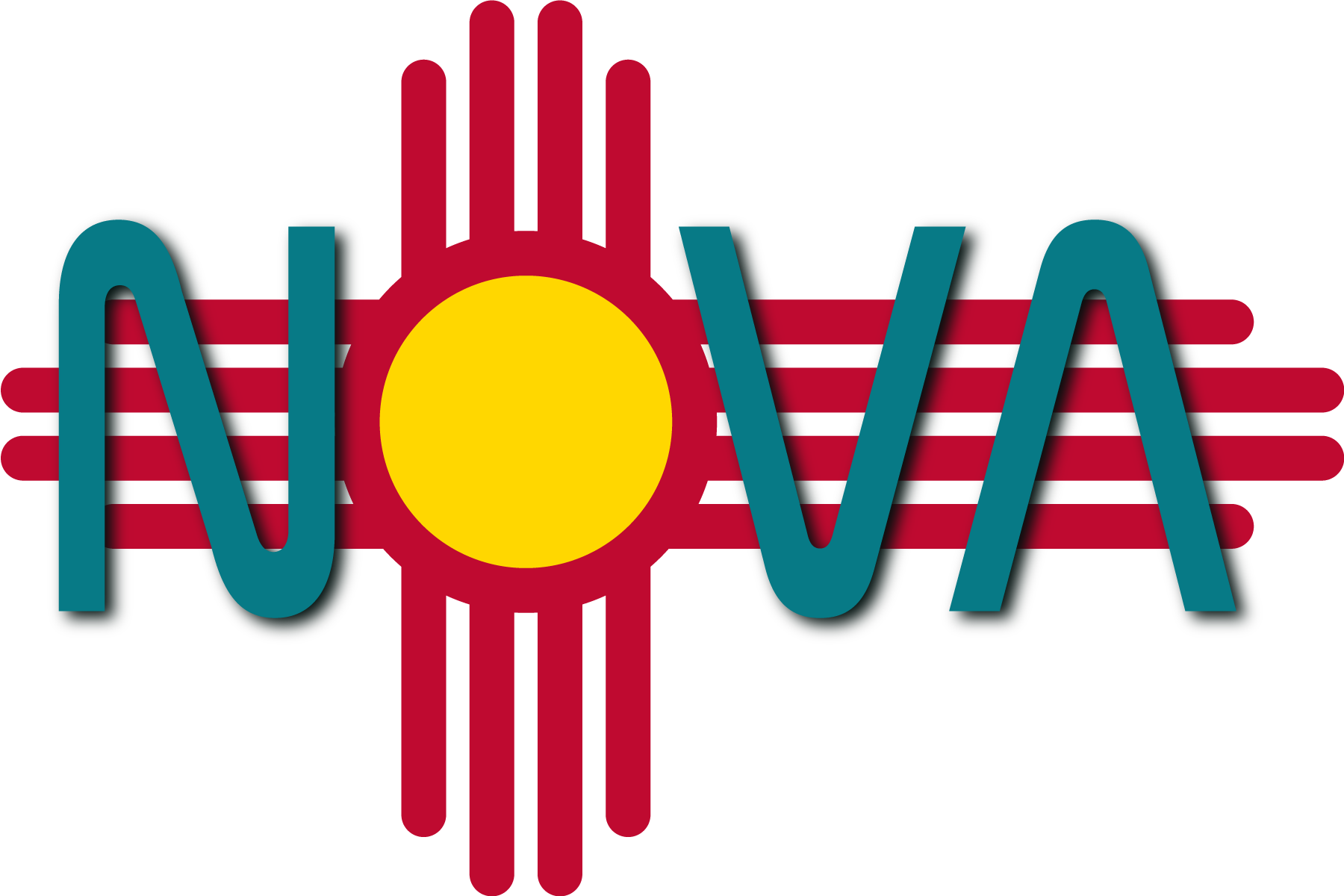 Investing for tomorrow, delivering today.
26